SLIDING DOORS PROJECT: MAKING INFORMED DECISIONS
Kathy Gill – 
Head of Service -  Contextual Safeguarding
Wirral Council
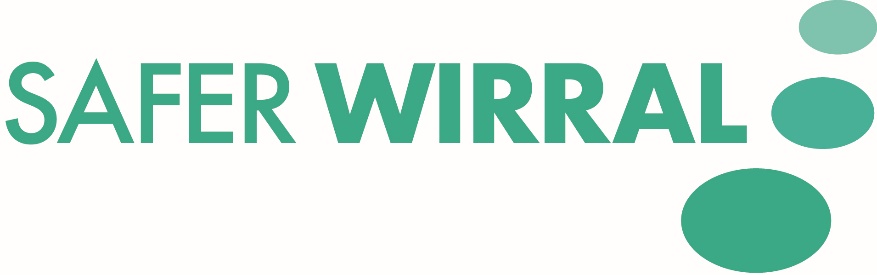 WHAT IS THE PROJECT?
Creation of five 10-minute videos for educational purposes for children aged between 11 and 13 years of age (school years 7 & 8) that focus on the impact of a ‘sliding doors moment’. Split into 2 parts the video would highlight the impact that taking a positive action, or a negative action can have on an individual. 

The films would have 5 different storylines: 
drug use, 
carrying bladed articles, 
exploitation (gang culture), 
missing school/CSE
stop and search (police interactions).
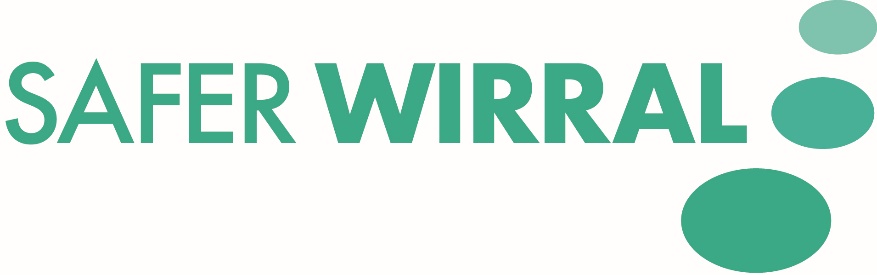 [Speaker Notes: Each storyline would focus around a ‘teachable’ moment and would enable users of the films to focus on issues in isolation or present them together for a wider approach. 
The films would feature young local actors with potentially with local accents, to help the films feel familiar to the audience and to connect to the stories being portrayed. Using generic locations to enable the video to be effectively used across multiple regions]
WHERE DID THE PROJECT COME FROM?
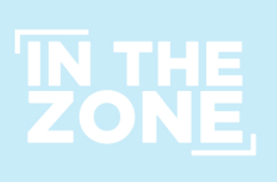 Listening to our young people
Feedback from In the Zone programme with Year 9 students
Request for earlier intervention, focusing on Year 7 and 8 students
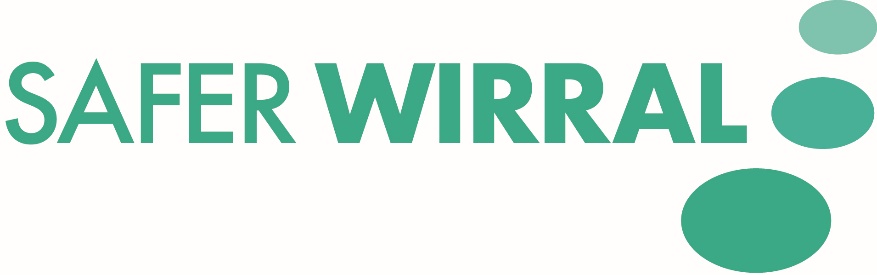 WHAT DO WE AIM TO ACHIEVE?
It is envisaged that through the films highlighted teachable moments and decision-making scenarios that children will be more informed in making their own life choices and in turn keep themselves safe and out of trouble.
Creation of a teachable resource that can be used across secondary schools, as well as being used in Youth Spaces, YJS and Social Care in Wirral and once piloted, across Merseyside.
Relatable storylines for our young people – scripts developed with young people
A resource that features accents, music and locations that feel familiar – Haydog involved
Empowered professionals  who can present these lesson plans – all videos accompanied by teaching resources that have been created in conjunction with our young people
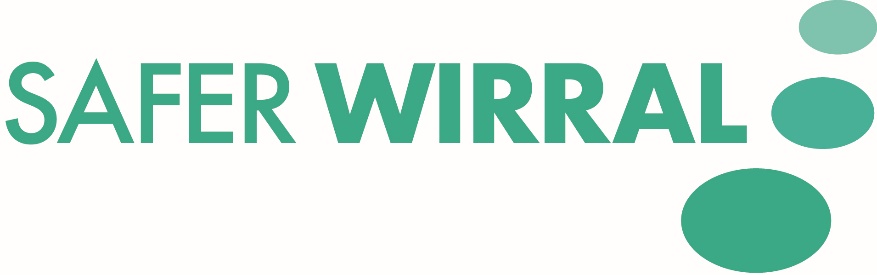 [Speaker Notes: This resource will be created by end of March 2025, with pilots taking place in school on Wirral throughout the summer term]